Anaerobic Respiration and fermentation
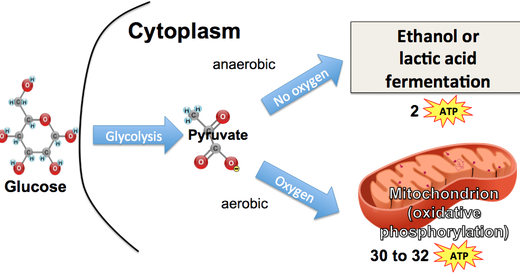 What happens when there is no oxygen?
Recall:
Oxygen is electronegative and is the reason behind the electron transport chain

Anaerobic Respiration: Cellular respiration without oxygen present- LESS ATP

Prokaryotes and organisms with limited oxygen do not use oxygen as their final acceptor at the end of the electron transport chain (ex: sulfate ions)
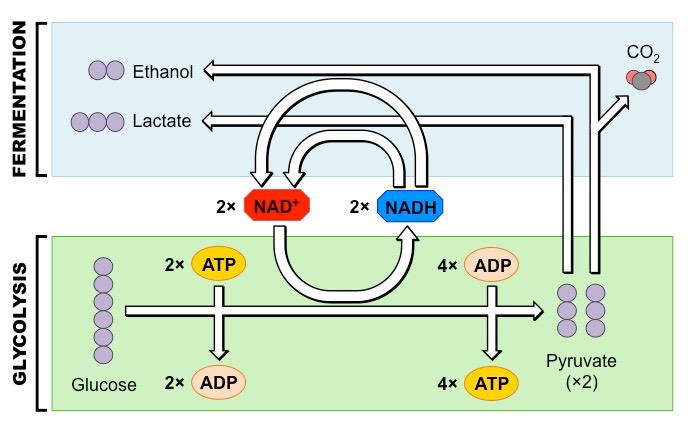 Fermentation
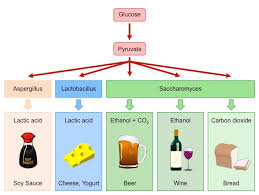 An extension of glycolysis
Low generation of ATP
Two types
Lactic Acid Fermentation
Alcohol Fermentation
Alcohol Fermentation
Pyruvate is converted to ethanol
Yeast and bacteria carry out alcohol fermentation
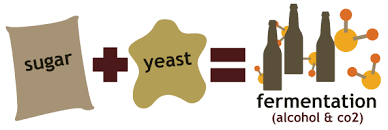 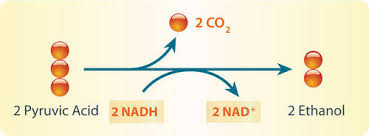 Lactic acid fermentation
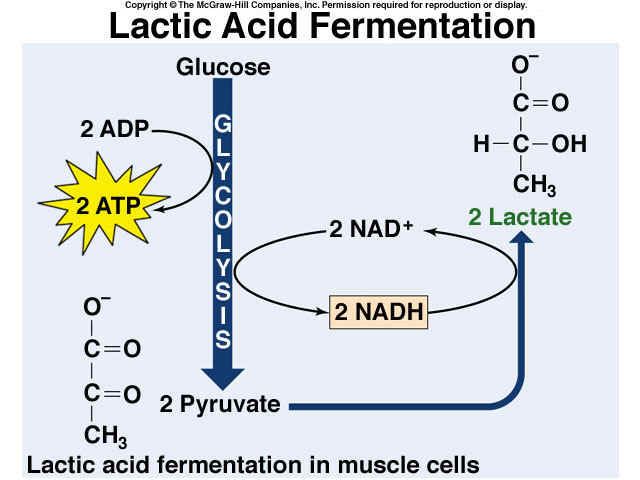 Pyruvate reduces to lactate by NADH and carbon dioxide is not released
Fungi and Bacteria use this (Dairy industry)
Humans during exercise
Electron transport chain is final e- acceptor

32 ATP
Glycolysis
Final e- acceptor js another e- molecule (not oxygen)
Final e- acceptor is an organic molecule
2 ATP